JAZ IN MOJA DRUŽINAPONOVIMO
1. vprašanje
Kaj je samopodoba?
In odgovor je…
Predstava, ki jo imamo o sebi.
2. vprašanje
Kdo vpliva na oblikovanje naše samopodobe?
In odgovor je…
Ljudje, s katerimi preživimo velik del svojega življenja (starši, prijatelji, sošolci). Velik vpliv pa imajo tudi znani ljudje, katerih podobe nam posredujejo revije, svetovni splet in televizija.
3. vprašanje
Kaj je sposobnost?
In odgovor je…
Zmožnost za opravljanje določenega dela ali dejavnosti.
4. vprašanje
Katere so naše osnovne potrebe?
In odgovor je…
Tiste, od katerih j odvisno naše življenje (hrana, voda, ustrezno bivališče, zrak…Imamo pa tudi potrebe po ljubezni, zaščiti, sprejetosti, druženju z ljudmi, svobodi…
5. vprašanje
Opiši razliko med željo in potrebo.
In odgovor je…
Želja je čustveno hotenje, da bi nekaj imeli, pridobili. To ne pomeni, da vse, kar si želimo, nujno potrebujemo za življenje. Potreba pa je nekaj, kar nujno potrebujemo, npr. nekaj, od česar je odvisno naše preživetje (hrana …).
6. vprašanje
Kaj je družina?
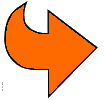 In odgovor je…
Skupnost ljudi, ki jih povezuje krvno sorodstvo, posvojitev ali rejništvo.
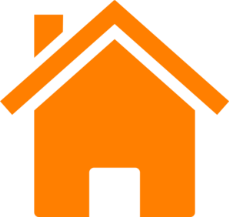 7. vprašanje
Kaj pomeni zakonska zveza?
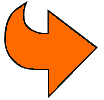 In odgovor je…
Da se partnerja poročita na matičnem uradu.
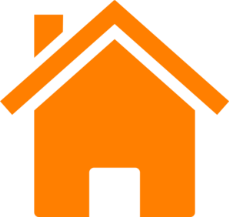 8. vprašanje
V kakšni zvezi lahko živita partnerja?
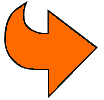 In odgovor je…
V zakonski ali zunajzakonski zvezi.
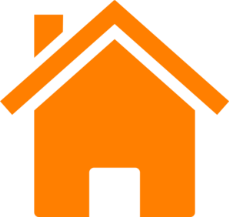 9.  vprašanje
Kaj pomeni zunajzakonska zveza?
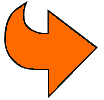 In odgovor je…
Da se partnerja odločita živeti skupaj brez poroke.
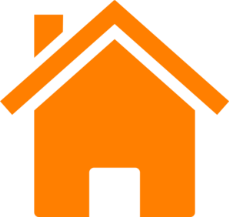 10. vprašanje
Kdaj nastane družina?
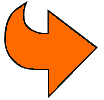 In odgovor je…
Z rojstvom otroka, posvojitvijo ali rejništvom.
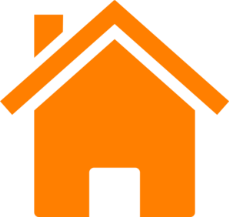 11. vprašanje
Kateri dogodki lahko povzročijo spremembe v družini?
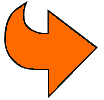 In odgovor je…
Rojstvo, posvojitev, smrt, ločitev.
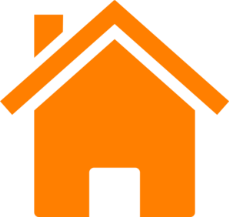 12. vprašanje
Kdo sestavlja družino?
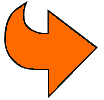 In odgovor je…
Vsaj ena odrasla oseba in eden ali več otrok.
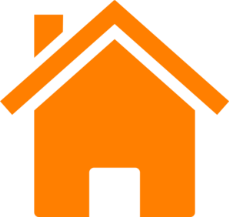 13. vprašanje
Katere vrste družin poznaš?
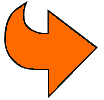 In odgovor je…
Ožjo, razširjeno in enostarševsko družino.
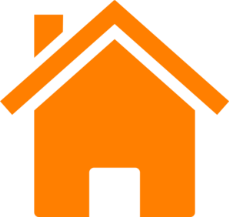 14. vprašanje
Kaj lahko podedujemo od svojih staršev?
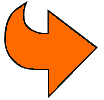 In odgovor je…
Telesne značilnosti (barva oči, las, postava, velikost…), spretnosti in sposobnosti.
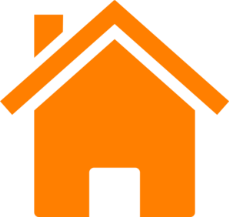 15. vprašanje
Kaj se naučimo in pridobimo v družini?
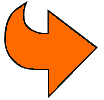 In odgovor je…
Osnovnih pravil vedenja in prvih izkušenj v medsebojnih odnosih.
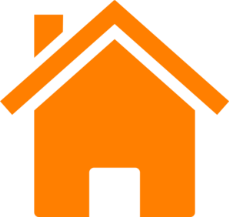 16. vprašanje
Kaj povezuje družino?
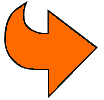 In odgovor je…
Ljubezen, medsebojna skrb drug za drugega in občutek varnosti.
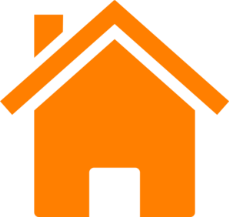 17. vprašanje
Kaj je razveza?
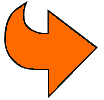 In odgovor je…
Ločitev – ko se starša odločita, da ne bosta več živela skupaj.
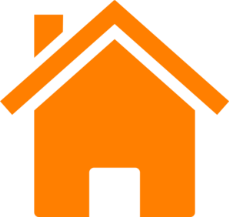 18.  vprašanje
Kdo živi v razširjeni družini?
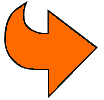 In odgovor je…
Starši, otroci, stari starši ali drugi sorodniki.
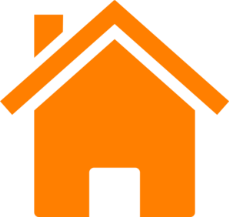 19. vprašanje
Kdo sestavlja ožjo družino?
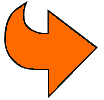 In odgovor je…
Eden od staršev in otroci.
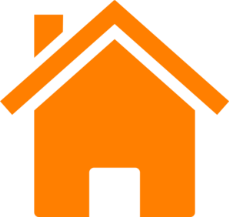 20.  vprašanje
Kdo sestavlja ožjo družino?
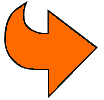 In odgovor je…
Starši in otroci.
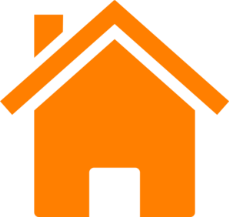 21. vprašanje
Kaj je vloga staršev v družini?
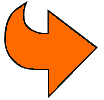 In odgovor je…
Skrbijo, da imamo otroci dom, da se počutimo varni, da razvijamo svoje sposobnosti, da nam prepovejo početi stvari, ki ogrožajo našo varnost in zdravje…
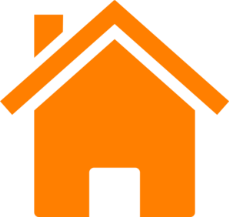 22. vprašanje
Kako pomagaš svojim staršem pri vsakdanjih opravilih?
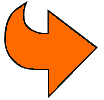 In  odgovor je…
Pospravim sobo, umivam posodo, obdelujem vrt, skrbim za hišne ljubljenčke…
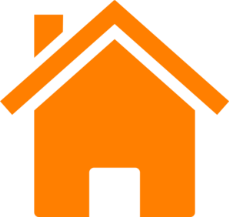 23. vprašanje
S čim otroci v družini pridobimo svoje navade?
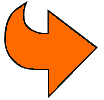 In  odgovor je…
S posnemanjem odraslih.
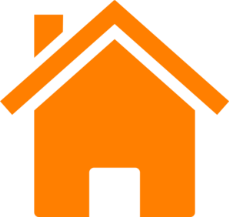 24. vprašanje
Do česa lahko pride v družini?
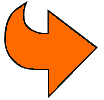 In  odgovor je…
Do različnih sporov, zlorab ali nasilja.
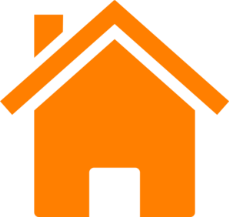 25.  vprašanje
Kako rešujemo težave v družini?
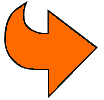 In odgovor je…
S strpnostjo in pogovori.
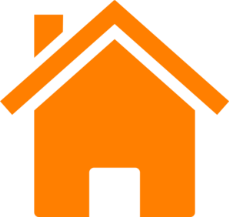 Učbenik in samostojni delovni zvezek Radovednih 5; Družba 4, 
Založba Rokus  Klett, Ljubljana



Slikovno gradivo, dostopno na spletu